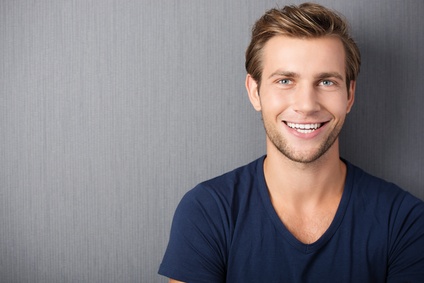 Paul SOUDURE
Soudeur professionnel avec 12 ans d'expérience dans l'industrie métallurgique
A propos de moi
Soudeur expérimenté avec une expertise dans diverses techniques de soudage, y compris le TIG, le MIG et l'ARC. Doté d'une solide compétence en lecture de plans et en conformité aux normes de sécurité. Passionné par le travail de précision et doté d'une grande habileté manuelle.
Contact
+336 01 02 03 04
votre.nom.prenom@gnail.com
Marseille, France
linkedin.com/votre-profil
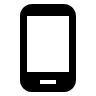 Expériences Professionnelles
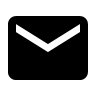 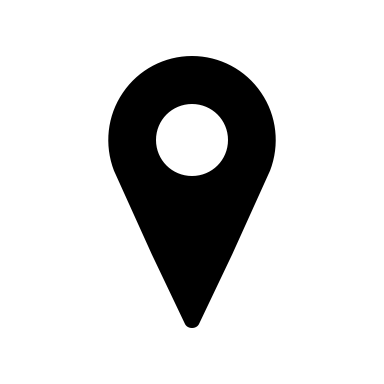 Soudeur, Atelier Métallique Dupont, Paris (2012 - Présent)

Réalisation de travaux de soudage pour divers projets industriels.
Conformité aux normes de sécurité et de qualité.
Lecture et interprétation de plans techniques.

Apprenti Soudeur, Atelier Métallique Dupont, Paris (2008 - 2012)

Apprentissage des techniques de soudage TIG, MIG et ARC.
Aide aux soudeurs expérimentés dans divers projets.
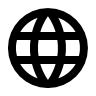 Formation & Certifications
Certificat de Qualification Professionnelle en Soudage, AFPA, Lyon (2008)
Compétences métier
Langues
Expertise en soudage TIG, MIG et ARC
Lecture de plans techniques
Connaissance des normes de sécurité en matière de soudage
Utilisation d'outils et d'équipements de soudage
Français : langue maternelle
Hobbies
Modélisme
Randonnées en montagne
Bricolage
Qualités
Grande précision et attention aux détails
Habileté manuelle
Respect des normes de sécurité
Capacité à travailler en équipe
Cher(e) Candidat(e)

Merci d'avoir téléchargé ce modèle sur notre site. Nous espérons qu'il vous aidera à mettre en valeur votre CV.

---------------------------------------------------------------------------------------

Besoin de conseils pour rédiger votre CV ou vous préparer pour l’entretien d’embauche ? Consultez nos articles :

- Le titre du CV : guide pratique + 30 exemples
- Comment mettre en valeur son expérience professionnelle ?
- Rédiger une accroche de CV percutante + 9 exemples
- Les 7 points clés d'un CV réussi
- Personnalisez votre CV avec des icônes gratuites
- Bien préparer son entretien 

Nous proposons également plusieurs centaines d'exemples de lettres de motivation classées par métier et des modèles pour les mettre en forme.

- 1200 exemples de lettres de motivation 
- Les modèles de courrier
- Tous nos conseils pour rédiger une lettre efficace 


Nous vous souhaitons bonne chance dans vos recherches et vos entretiens  


Enfin, rappelez-vous qu'une bonne candidature est une candidature personnalisée ! Prenez donc le temps de la rédiger avec soin car elle décrit votre parcours professionnel et votre personnalité. 








----------------
Copyright : Les contenus diffusés sur notre site (modèles de CV, modèles de lettre, articles ...) sont la propriété de creeruncv.com. Leur utilisation est limitée à un usage strictement personnel. Il est interdit de les diffuser ou redistribuer sans notre accord. Contenus déposés dans 180 pays devant huissier. Reproduction strictement interdite, même partielle. Limité à un usage strictement personnel. Disclaimer : Les modèles disponibles sur notre site fournis "en l'état" et sans garantie.

Créeruncv.com est un site gratuit.